ЦВЕТОЧНОЕ ХОББИ УЧИТЕЛЯ ПРЕДШКОЛЬНОЙ ПОДГОТОВКИ КГУ «КОВЫЛЬНЕНСКАЯ СРЕДНЯЯ ШКОЛА»КОНЮШЕВСКОЙ ТАТЬЯНЫ ЭДУАРДОВНЫ
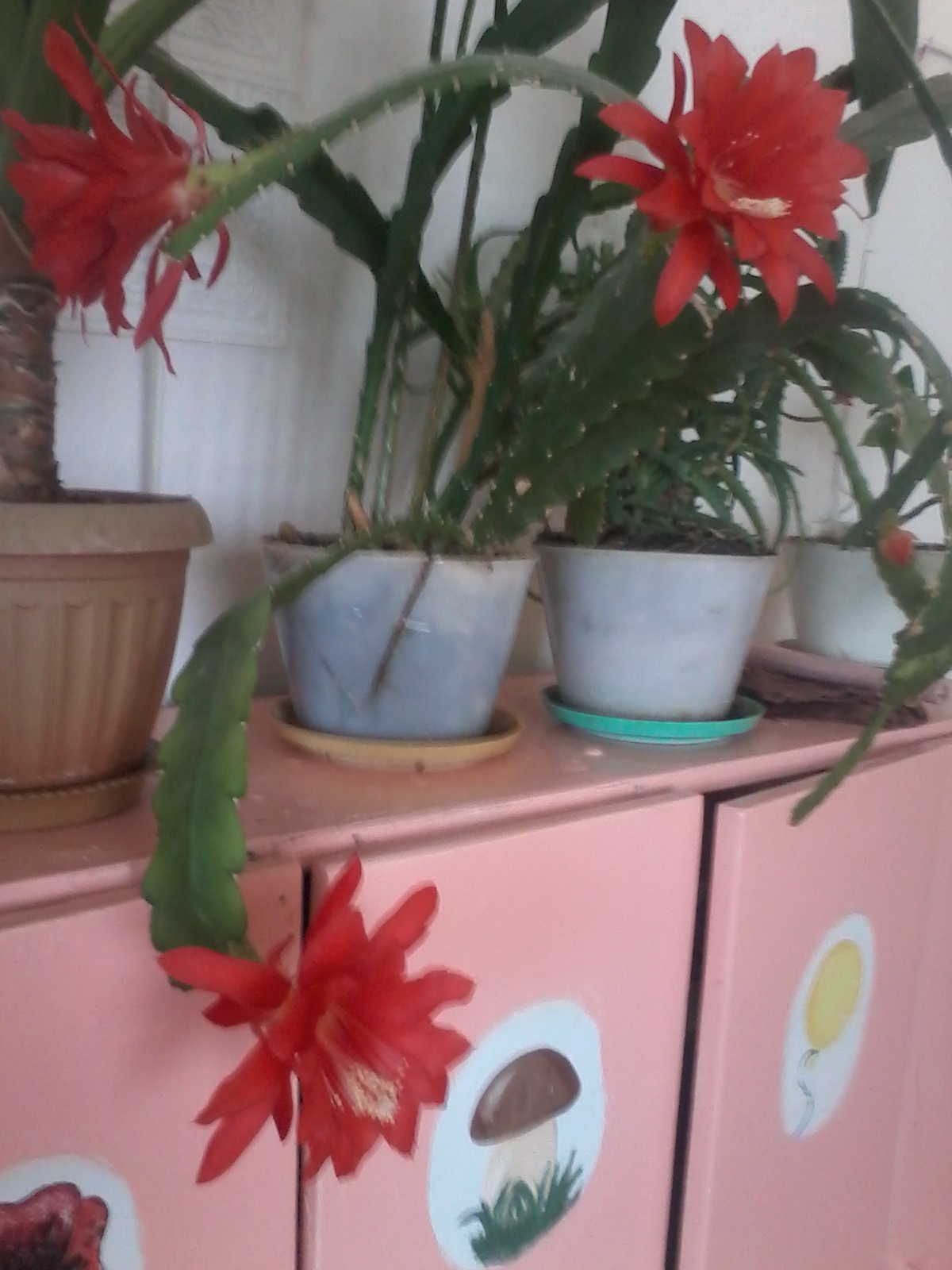